স্বাগতম
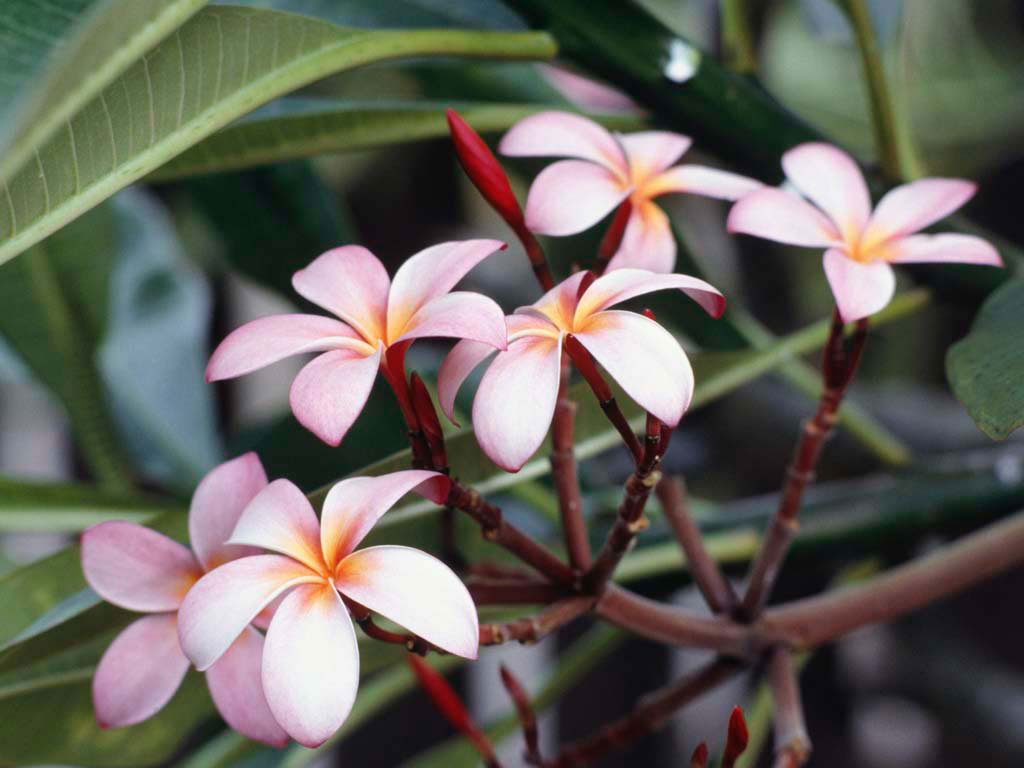 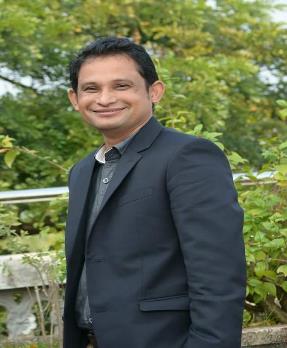 শিক্ষক

পরিচিতি
নামঃ আশীষ কুমার দাশ। 
সহকারি শিক্ষক
ঢেউপাশা সরকারি প্রাথমিকবিদ্যালয়
মৌলভীবাজার, সদর। 
01719741522
পাঠের শিরোনাম
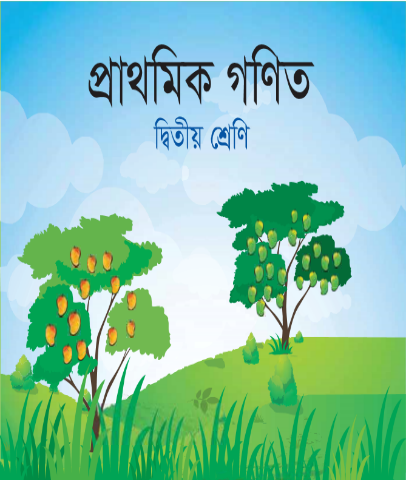 শ্রেণিঃ ২য় 
বিষয়ঃ গণিত 
তারিখঃ16/০4/২০20
পাঠের শিরোনামঃ বিয়োগ 
পাঠ্যাংশঃ হাতে না রেখে বিয়োগ 
( দুই অঙ্কের সংখ্যা )
শিখনফল
উপকরণ ব্যবহার করে বিয়োগ করতে পারবে ।
এসো একটি ভিডিও দেখি
একটা গাছে ১০ টা পাখি ছিল। সেখান থেকে  ১টা পাখি উড়ে গেলো। কয়টা থাকলো?
এসো আজকে আমরা 
বিয়োগ 
শিখবো
রেজার ৩৭টি কাগজ ছিল। সে এর থেকে মিনাকে ১৪টি কাগজ দিল।
রেজার কাছে কতটি কাগজ রইল?
বাস্তব পর্যায়
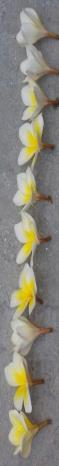 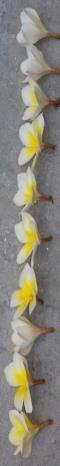 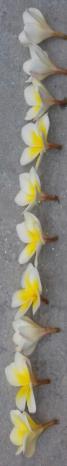 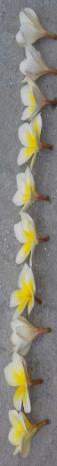 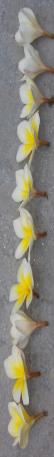 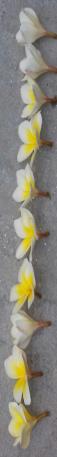 রইলো
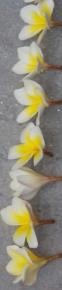 থেকে দিল
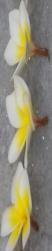 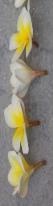 ২৩
৩৭
১৪
বাস্তব পর্যায়
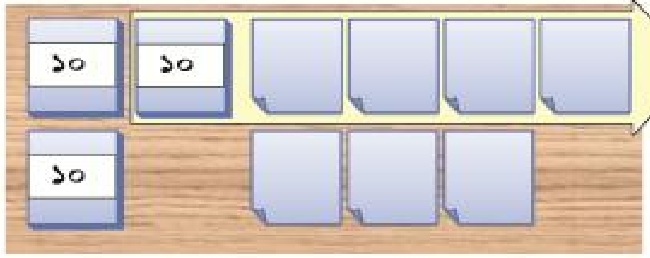 ১০
৩৭ – ১৪=
অর্ধবাস্তব পর্যায়
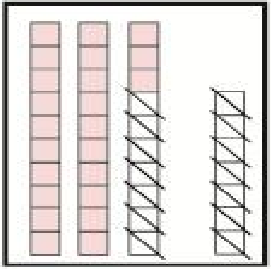 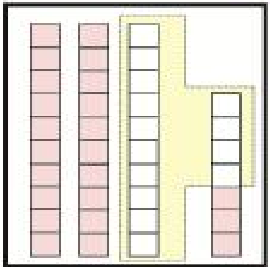 বস্তু নিরপেক্ষ পর্যায়
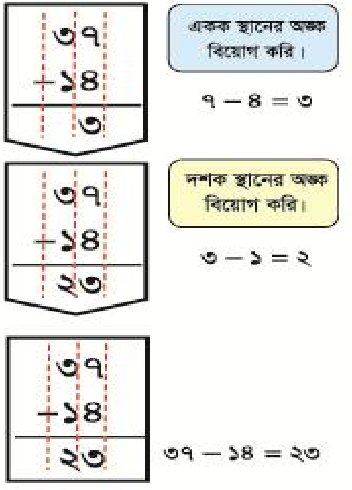 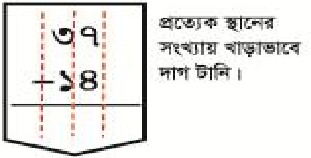 দলীয় কাজ
ক দল    ১।৭৯ – ৫৪ =
            ২।৯৮ – ৬৭ =
খ দল     ১। ৪৫ – ২৩ =  
            ২।৩৮ – ৩৪ =
গ দল     ১। ৩২ – ১১ =
            ২। ২৩ – ১২ =
পাঠ্য বইয়ের সংযোগ
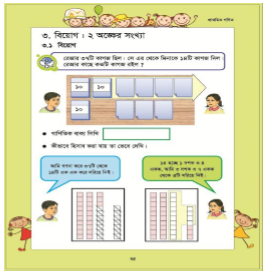 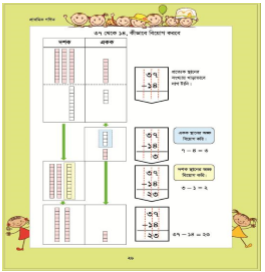 মূল্যায়ন
(ক)আমাদের শ্রেনীতে ১৮ জন ছাত্র আছে আজ ১০ জন এসেছে , তাহলে কতজন আসেনি?
পরিকল্পিত কাজ
আজকে  সমাধান করা সমস্যা গুলো বাড়ি থেকে দেখে আসবে।
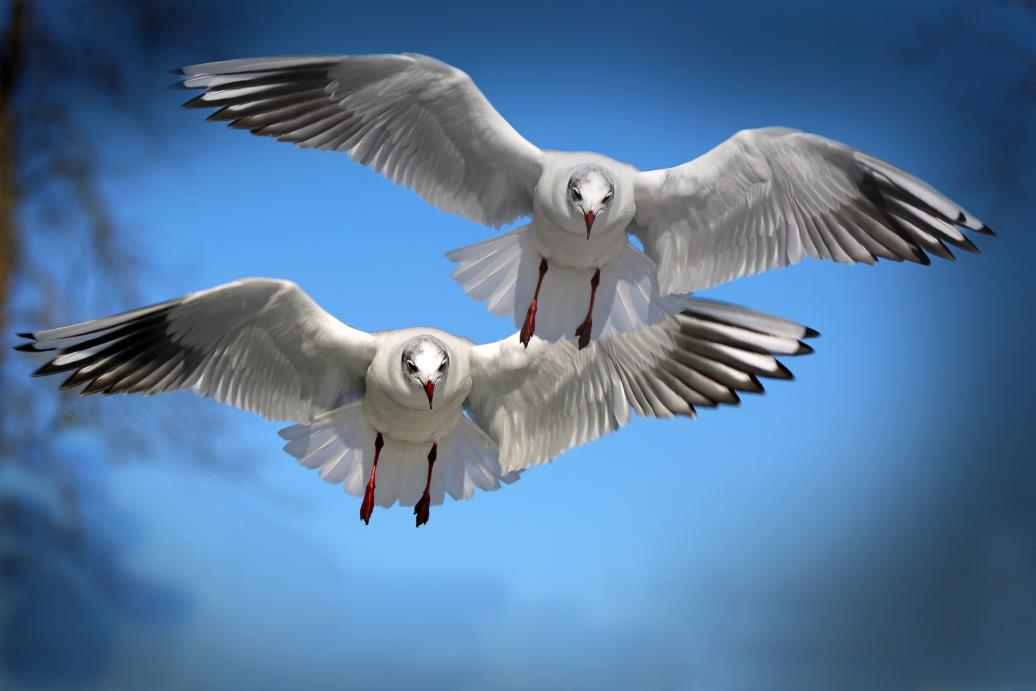 ধন্যবাদ